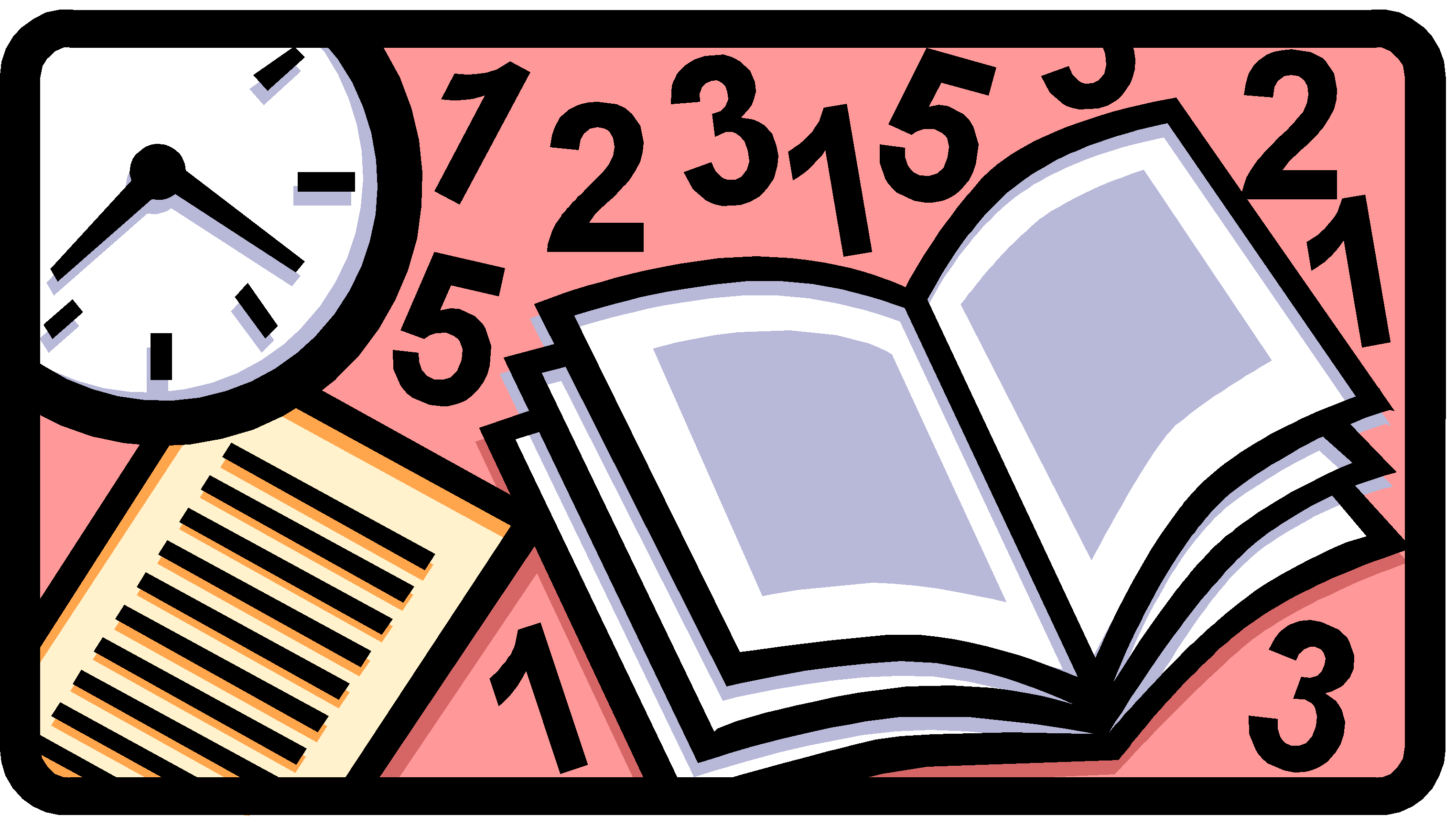 Дійсні числа
Виконала учениця 10-А класуШкляр Маргарита
Дійсні числа — елементи числової системи, яка містить у собі раціональні числа і, в свою чергу, є підмножиною комплексних чисел.

 Математична абстракція, яка виникла з потреб вимірювання геометричних і фізичних величин навколишнього світу, а також виконання таких математичних операцій як добування кореня, обчислення логарифмів, розв'язування алгебраїчних рівнянь.
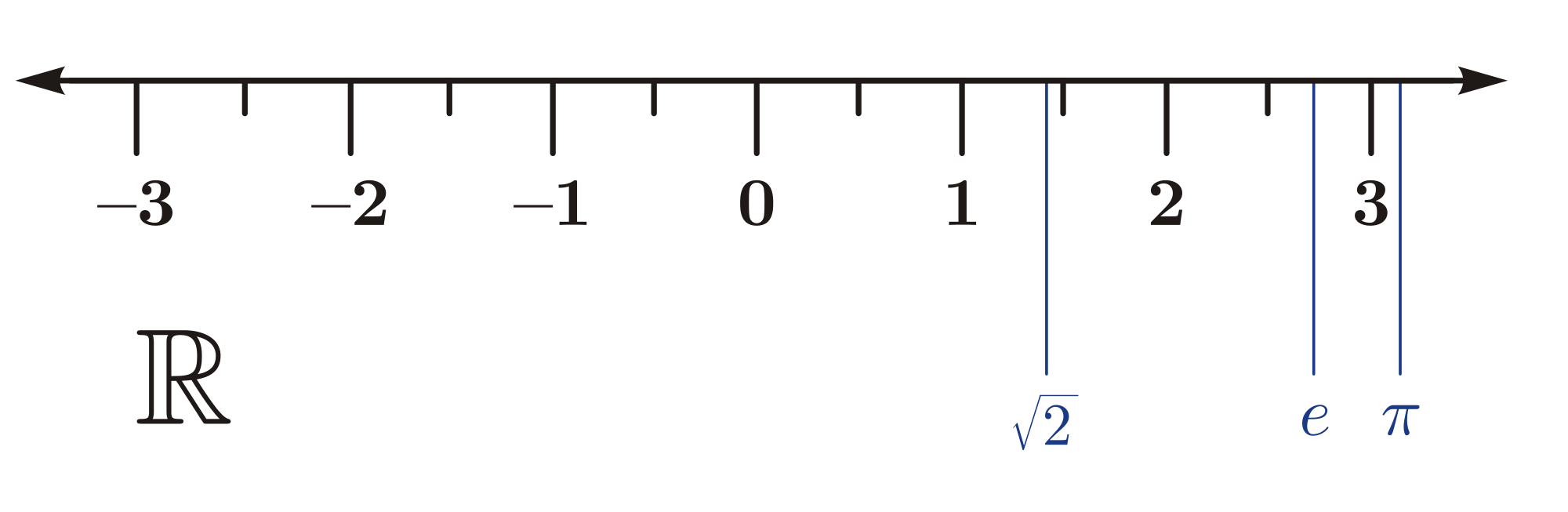 Все впорядковується відповідно до чисел. Піфагор
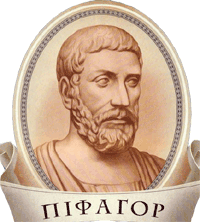 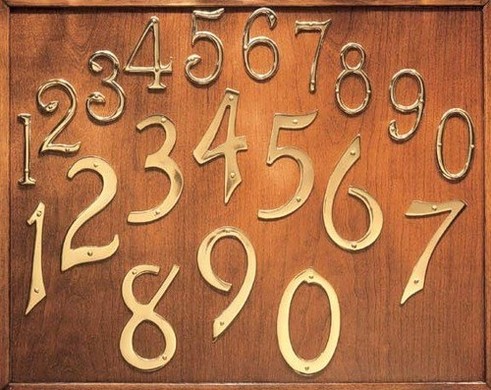 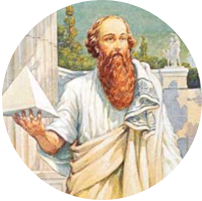 Піфагор Самоський(бл.580р.-500р. до н.е.)
Давньогрецький математик, філософ. Організував свою школу. Досліджував проблеми теорії чисел, геометрії, гармонії, астрономії.

Вважав, що все визначають числа. Досліджував різні види чисел: парні, трикутні, квадратні, досконалі, дружні.
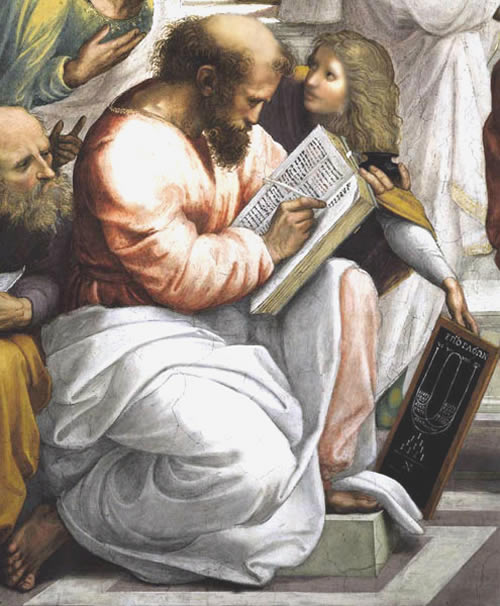 Цифри – це знаки, якими позначають числа.
0
7
9
6
1
Натуральних чисел безліч, а цифр десять.
2
4
8
5
3
Натуральні числа – це числа, які використовують під час лічби.
Цілі числа – це натуральні числа, протилежні їм числа та число 0.
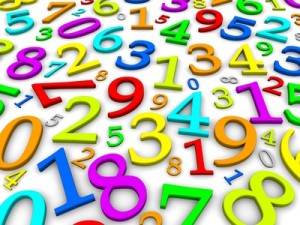 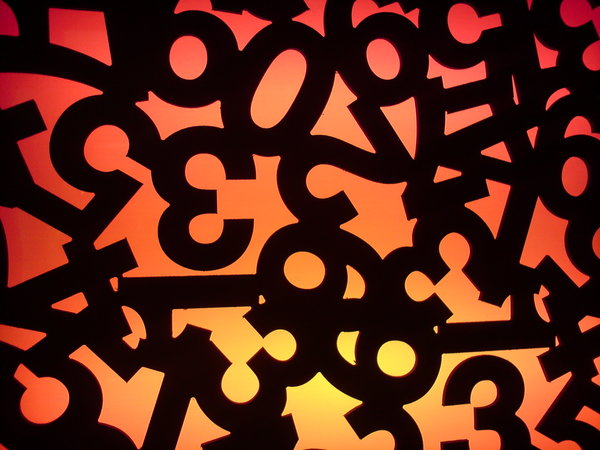 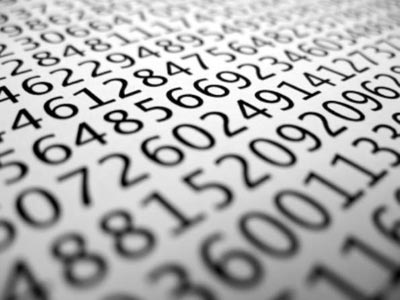 Раціональні числа – це числа, які можна подати у вигляді відношення, де m- ціле число, а  n- натуральне.
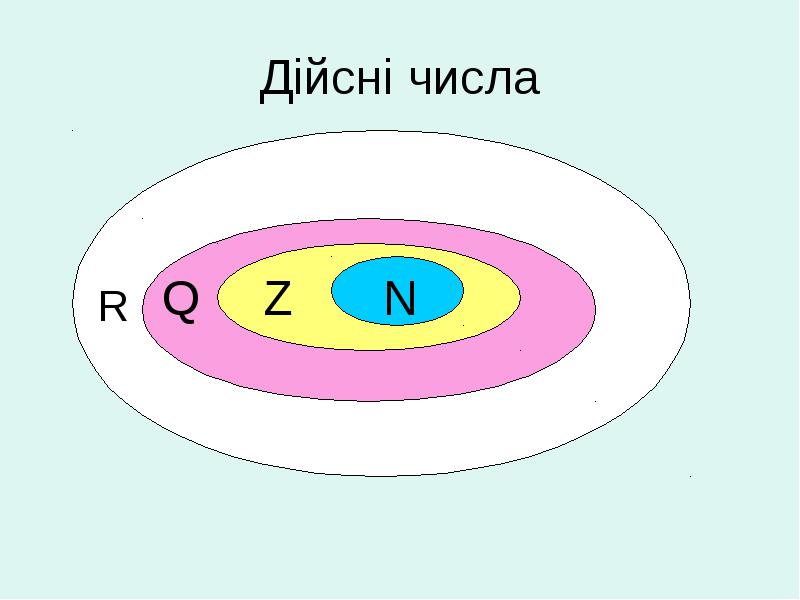 Кожне раціональне число можна записати у вигляді скінченного або нескінченного періодичного дробу.
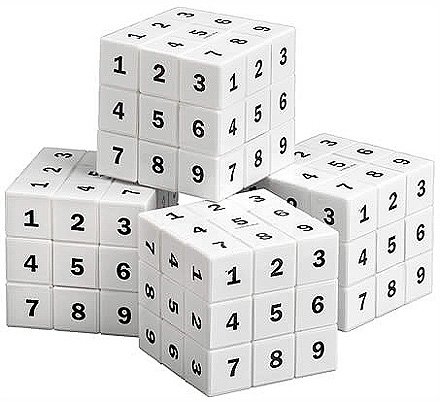 Існують числа, відмінні від раціональних. 

Ірраціональні числа – це числа, які не можна подати у вигляді відношення двох цілих чисел.
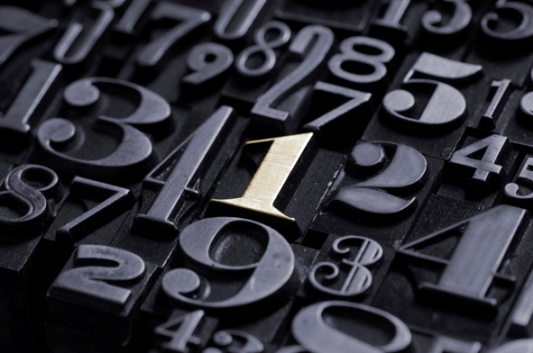 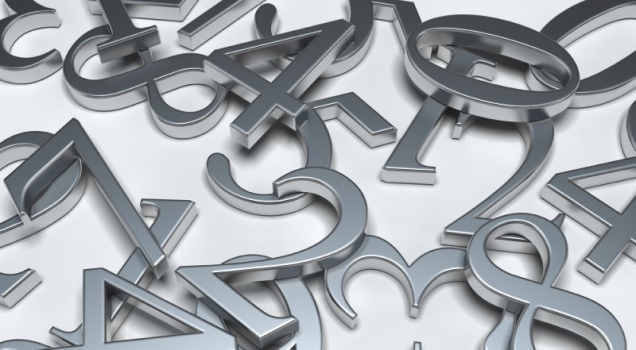 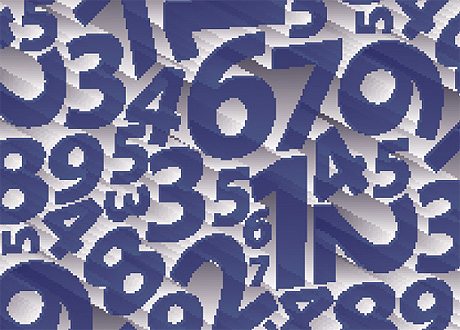 Приклад:
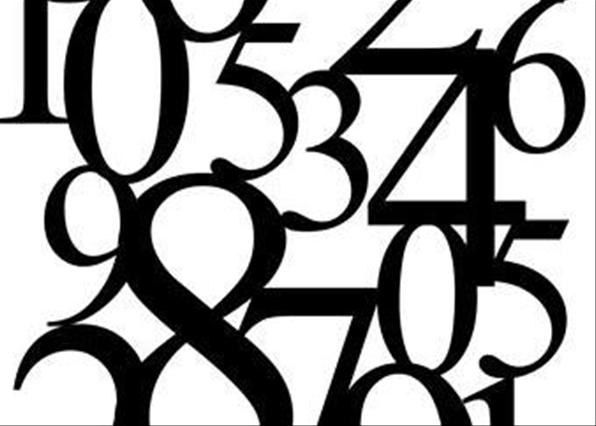 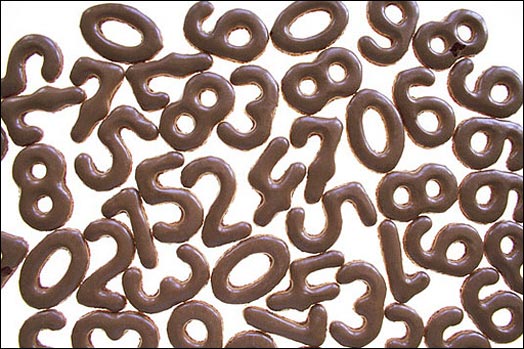 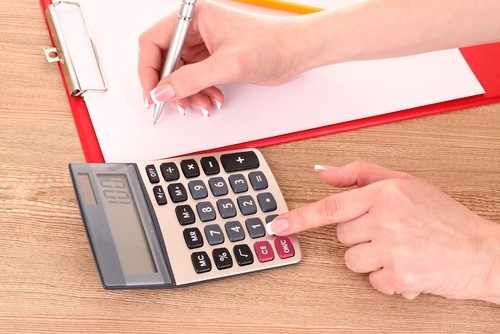 Дійсні числа  - це усі раціональні й ірраціональні числа.
Комплексні числа – числа виду a+bi, де a і b – довільні дійсні числа, а i- уявна одиниця. Уявні числа – це такі комплексні числа, які не є дійсними.
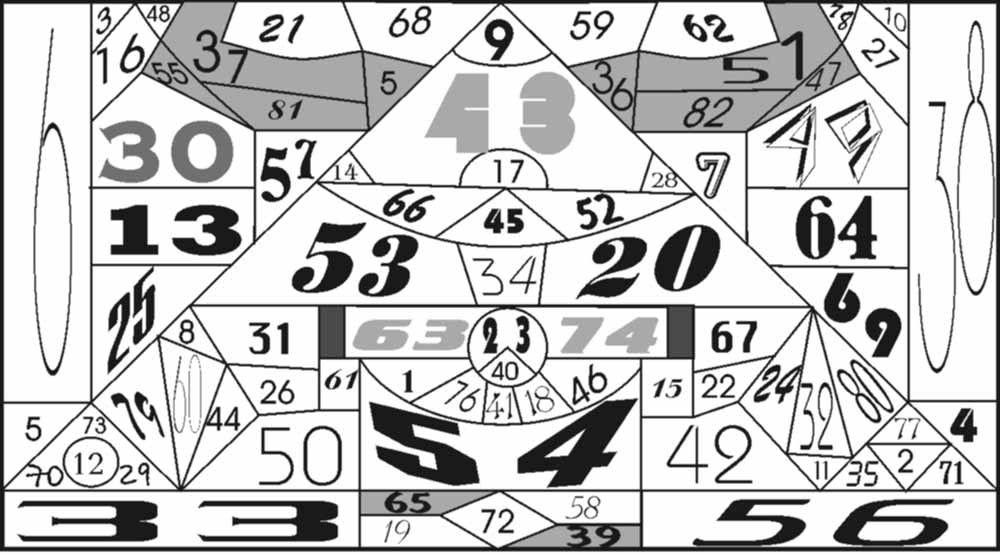